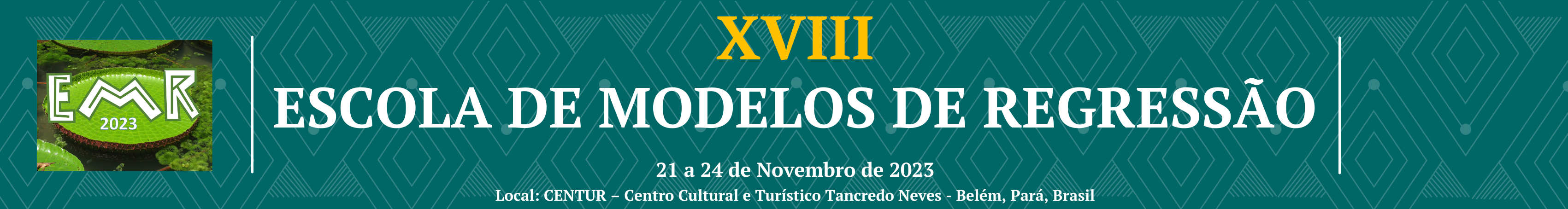 Insira aqui a Logo da sua Instituição
TÍTULO

Autor 1                                     Autor 2              ..........         Autor 5
Faculdade de Estatística, ICEN – Universidade Federal do Pará, Brasil
E-mail do autor correspondente: xxxxx@nnn.br
carlaeloiany@gmail.com            madruga@ufpa.br             heliton@ufpa.br
Sugestões de sessões: Introdução, Objetivos, Metodologia, Resultados, Conclusões Principais referências
4. RESULTADOS
1. INTRODUÇÃO
O presente trabalho ............
2. OBJETIVOS
3. METODOLOGIA
5. CONCLUSÕES
PRINCIPAIS REFERÊNCIAS:
ALVES, M. T. G.; XAVIER, F. P. Construção de indicadores para descrever desigualdades de aprendizado na Prova Brasil. Estudos em Avaliação Educacional, v. 27, n. 66, p. 782-815, 2016.
BARROS, G. T. de F. Procedimentos para a construção de indicadores por meio da teoria de resposta ao item: a criação de uma medida de nível socioeconômico familiar, Dissertação (mestrado profissional), Programa de Pós-Graduação em Métodos e Gestão em Avaliação, UFSC, 2016.
BOCK, R. D. (1972). Estimating item parameters and latent ability when responses are scored in two or more nominal categories. Psychometrika, 37, 29-51
Critério Brasil. ABEP, 2021. Disponível em: <https://www.abep.org/criterioBr/01 cceb 2021.pdf>. Acesso em: 11, fev. 2022.
RODRIGUES, E. C.; MATOS, D. A. S.; FERREIRA, A. S. Nível socioeconômico e ensino superior: cálculo e aplicações. Avaliação: Revista da Avaliação da Educação Superior (Campinas), v. 22, p. 494-511, 2017.